Хвороби шкіри
Підготували: Майкан Тетяна та Демченко Наталя.
ДЕРМАТИТ
ДЕРМАТИТ - контактне гострозапальне ураження шкіри, що виникає в результаті впливу на неї дратівливих чинників хімічної, фізичної чи біологічної природи. Відноситься до групи алергодерматозів. 
Класифікація: 1. Гостра форма - мікровезікульна або макровезікульна - виникає відразу після контакту з подразником і зникає після припинення контакта. 
2. Підгостра - коркова або луската. 
3. Хронічна - аконтотична - виникає                                           при періодичних контактах з                                            подразником протягом тривалого часу.
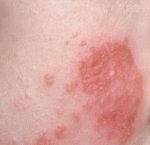 ВІТИЛІГО
ВІТИЛІГО  - порушення пігментації, що виражається в зникненні пігменту меланіну на окремих ділянках шкіри.
Велике значення у розвитку                                   вітиліго мають стресові стани,                               хронічні хвороби внутрішніх                                  органів, інтоксикації, контакту-                                  вання шкіри з деякими синте-                                      тичними тканинами, фізична                                  травма (реакція Кебнера)
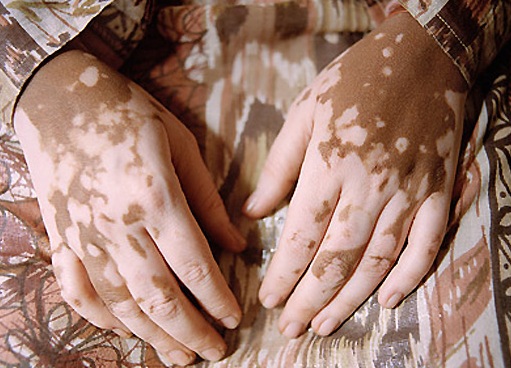 ВІТИЛІГО
Цікаві факти: Зміни в кольорі шкіри Майкла Джексона протягом його життя викликані саме вітиліго. 
Хвороба Майкла Джексона передалася і його старшому сину - 14-річному Принцу Майклу Джозефу Джексону. 
У Артура Конан-Дойля є невелике оповідання «побілілий воїн». Британський офіцер перенервував в колоніальних битвах і повернувся додому з плямами вітиліго, будучи абсолютно впевненим у тому, що це початок прокази. 
Цікаво, що за останні 100 років, незважаючи на гігантський прогрес в інформаційних і медичних технологіях, відношення більшої частини населення до білих плям майже не змінилося.
ПЕДИКУЛЬОЗ
ПЕДИКУЛЬОЗ (вошивість) - паразитичне захворювання шкіри, викликане наявністю на волоссі вошей. 
Симптоми вошивості: 
- шкірний свербіж в місці укусу воші;
- дрібні сірувато-блакитні плями на шкірі;
- розчухи (екскоріації);
- наявність гнид у волоссі.
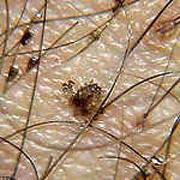 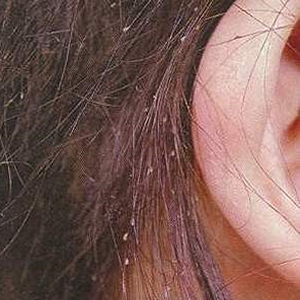 ПЕДИКУЛЬОЗ
Воші: головна, лобкова, платяна.
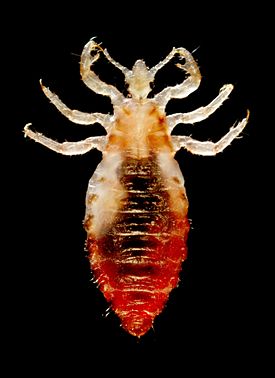 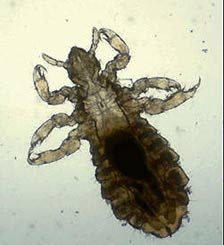 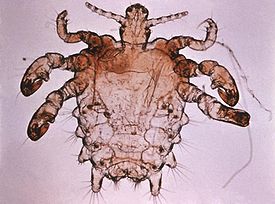 КОРОСТА
КОРОСТА - інфекційне паразитарне захворювання шкіри, яке супроводжується свербінням та розчухами. Щороку в світі реєструється до 300 млн випадків корости.
Збудник корости – кліщ коростяний, або коростяний свербун.
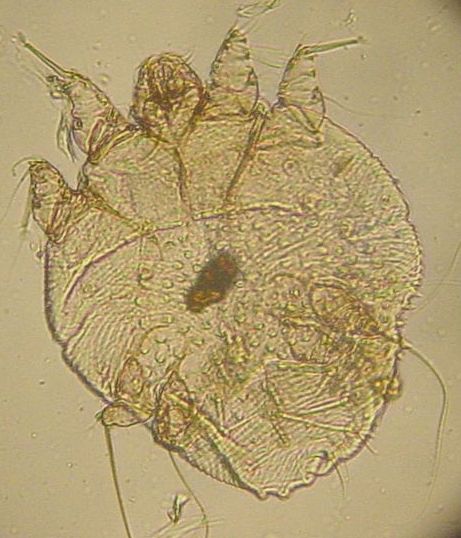 СЕБОРЕЯ
СЕБОРЕЯ - патологічний стан шкіри, обумовлений порушенням функцій сальних залоз, зміною складу їх секрета. 
Форми: жирна, густа і суха. 
Причини: 
- спадкова схильність; 
- порушення гормонального статусу організму; 
- вплив негативних факторів зовнішнього середовища; 
- пухлина яєчок у чоловіків, захворювання яєчників у жінок; 
- психічні і неврологічні захворювання.
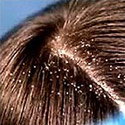 АЛОПЕЦІЯ
АЛОПЕЦІЯ - патологічне випадання волосся, що приводить до його порідіння або повного зникнення в певних ділянках голови або тулуба. 
Причини розвитку алопеції лежать                                     на генному рівні і полягають в       ушкоджувальному впливі на                             волосяні фолікули активної                                      форми чоловічого статевого                                  гормону тестостерону -                дигідротестостерону, що                                 знаходиться у волосяних фолікулах.
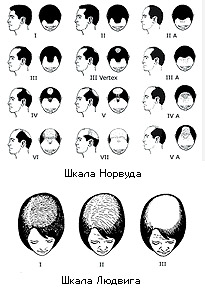 ВУГРОВА ХВОРОБА
ВУГРОВА ХВОРОБА - хронічне рецидивуюче захворювання сальних залоз і волосяних фоллікулів. 
Захворювання найчастіше виявляється в період статевого дозрівання. 
Класифікація: 
- неонатальні; 
- дитячі;
- юнацькі (звичайні);
- вугри дорослих;
- контактні;
- комедональні.
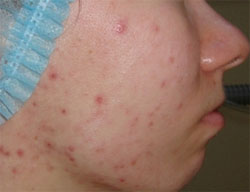 ВАСКУЛІТИ ШКІРИ
ВАСКУЛІТИ ШКІРИ- група захворювань, при яких ведучою і характерною ознакою є запальне ураження стінки кровоносних судин дерми та підшкірної основи, частіше алергічного типу.
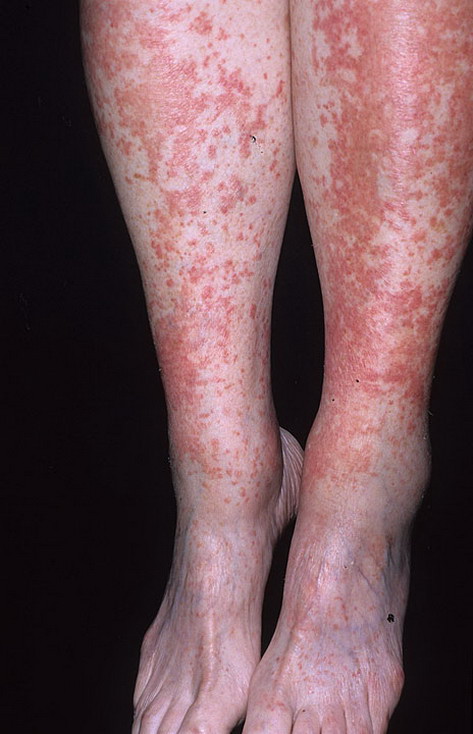 ЕКЗЕМА
ЕКЗЕМА- гостре або хронічне незаразливе запальне захворювання шкіри, що має нервово-алергічну природу та характеризується різноманітними висипами, почуттям печіння, свербінням і схильністю до рецидивів.
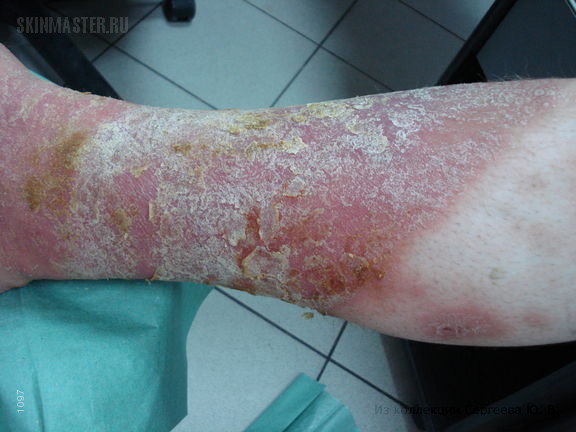 МІКОЗ
МІКОЗ (грибок) – хвороба викликана паразитуючими грибами.
Види мікозу: 
дерматомікози - нігтів та шкіри;
внутрішніх органів.
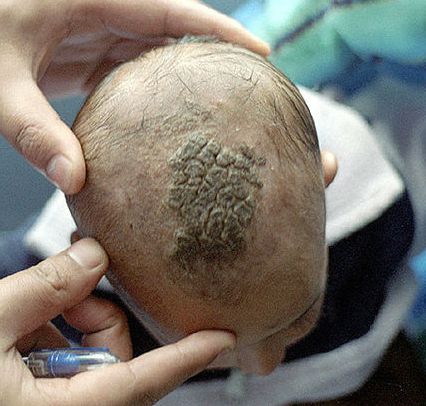 МІКОЗ
Види грибкових захворювань: 
- кандидоз - викликається Candida albicans. 
- оніхомікоз - грибкове захворювання нігтів. 
- строкатий (висівковий, різнокольоровий) лишай - характеризується утворенням лусочок.
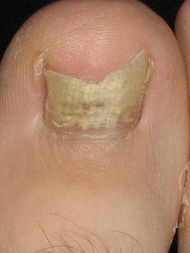 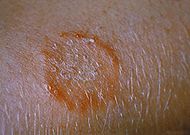 МІКОЗ
Чорний лишай - на долонях і підошвах утворює коричневі або чорні плями. 
Чорна пьедра - колонізує волосся, викликається Piedraia hortae. 
Біла Пьедра - мікоз волосся голови, вусів, бороди. 
Тріхофітія – стригучий лишай.
Чорний язик – на язику утворюється чорний наліт, що викликається грибком.
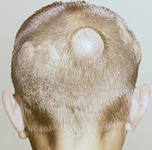 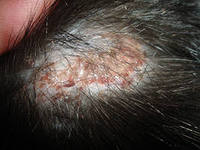 Будьте обережними! Шкірні хвороби досить небезпечні і приносять людині значні неприємності.